Figure 3. Dipole source localization. Left column: grand-average (n = 10) wavelet coefficients for the signal ...
Cereb Cortex, Volume 17, Issue 6, June 2007, Pages 1314–1322, https://doi.org/10.1093/cercor/bhl042
The content of this slide may be subject to copyright: please see the slide notes for details.
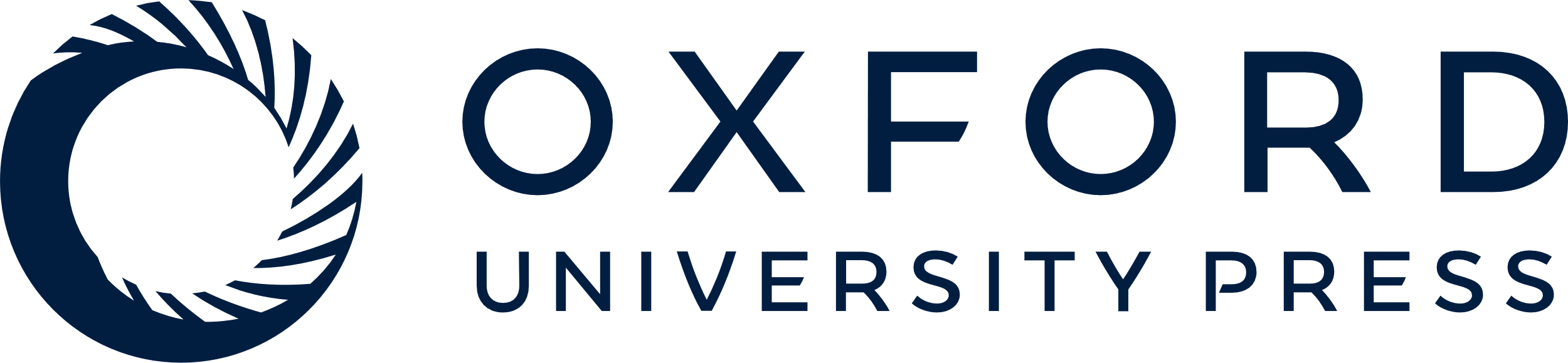 [Speaker Notes: Figure 3. Dipole source localization. Left column: grand-average (n = 10) wavelet coefficients for the signal associated to positive feedback, band-pass filtered around 10 Hz in the 0–700 ms time interval around feedback onset. Each line represents the time-varying wavelet coefficients at one of the 62 active electrodes. The arrow indicates the peak around which dipole analysis was carried out. Right column top: dipole sources were calculated using the BESA algorithm. The coordinates of one of the parahippocampal sources are indicated. Right column bottom: dipolar stereotaxic coordinates are transferred on an magnetic resonance imaging brain atlas.


Unless provided in the caption above, the following copyright applies to the content of this slide: © The Author 2006. Published by Oxford University Press. All rights reserved. For permissions, please e-mail: journals.permissions@oxfordjournals.org]